あなたの変動金利見直しませんか？金利上昇に備えて
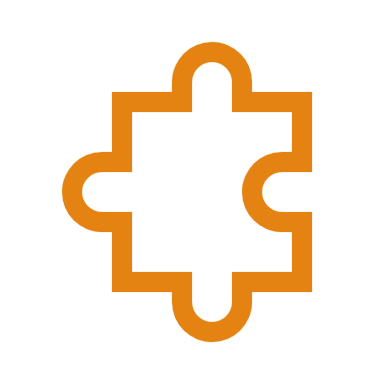 ファイナンシャルプランナー　○○○○
1
変動金利の仕組みって知ってます？
優遇幅
2.285%
優遇幅
0.7%
2
変動金利の“定価”が上がっています
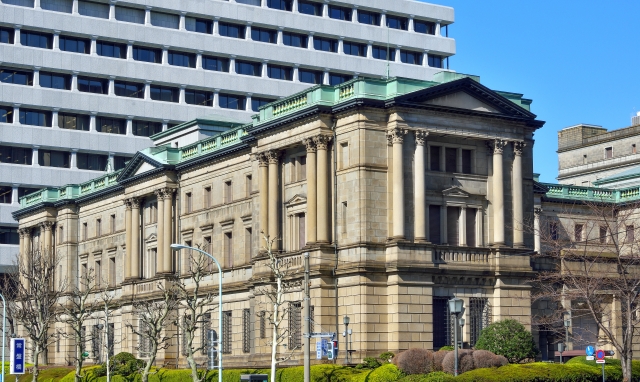 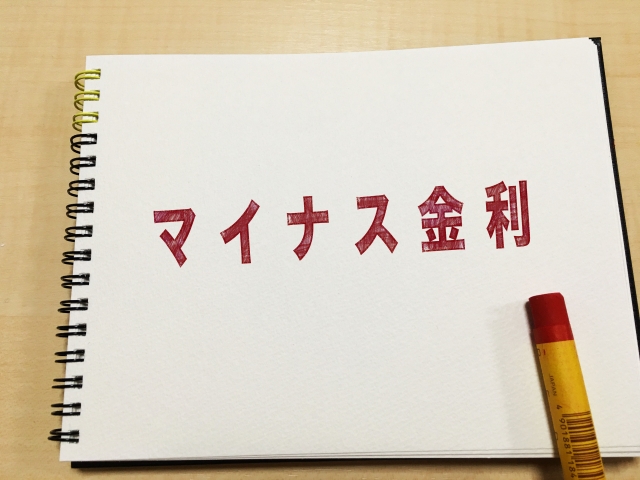 3
今後の予定（仮）
2024年3月　マイナス金利解除		0.1％
2024年7月　利上げ			0.15％
2025年1月　利上げ			0.25％　今のところ0.5％

今後は？
1％程度までの利上げを見越しているとの報道
4
金利上昇への対策
①　今のうちに固定化する
②　もっと値引きの大きい変動金利に借り換える
③　今の金融機関に値引き交渉をする（可能性は低いけど…）
5
自動計算シートを使うと？
簡単な入力で
6
すぐに見直し結果が分かる
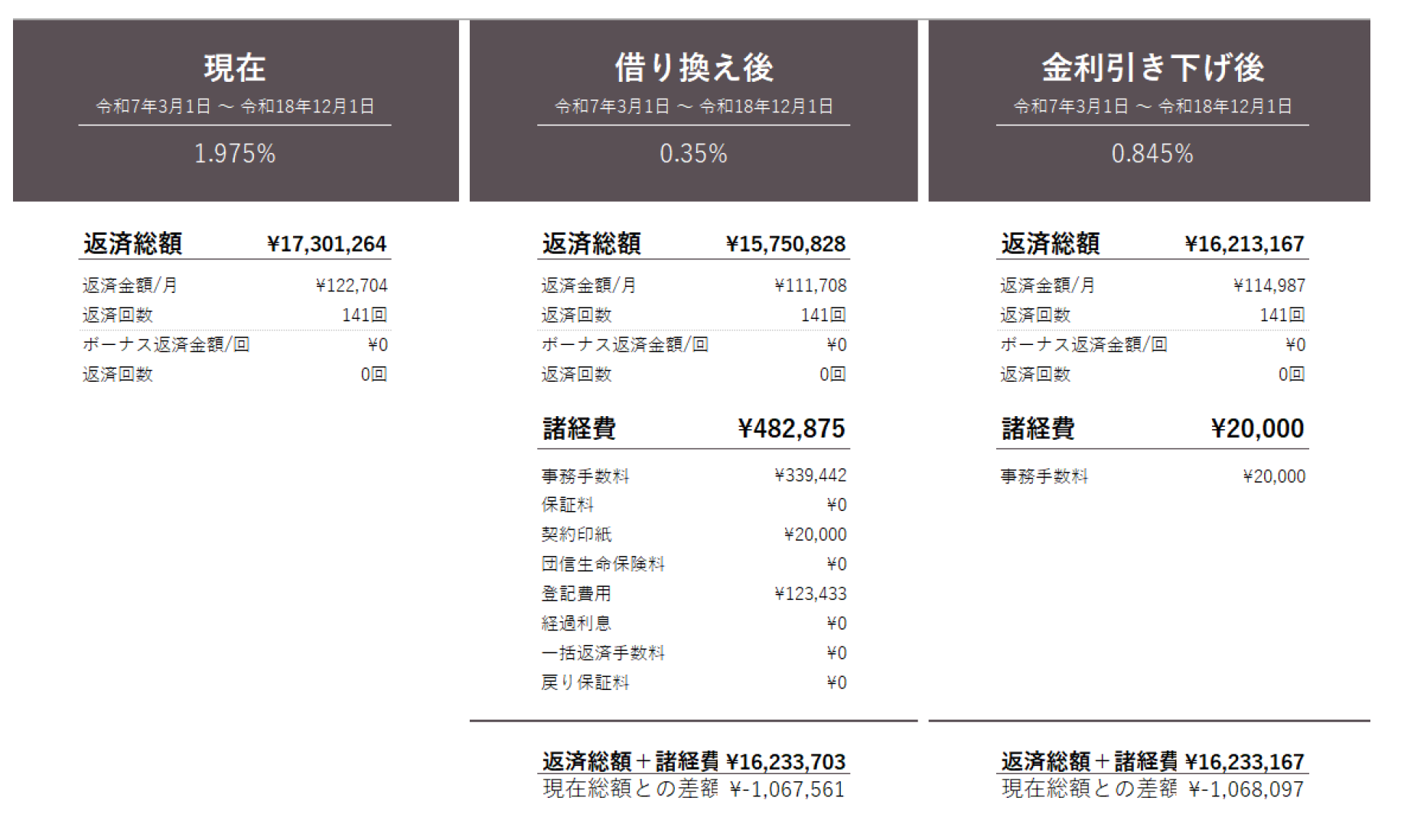 7
2025年5月の変動金利は？
※2025年5月7日現在インターネットによる独自調べ
※キャンペーン適用金利等も含んだランキング
※各商品を比較検討する際は商品説明書をよく確認してください。本ランキングは表中の
各商品を推奨するものではありません。あくまで金利のみを比較した独自データです。
8
今後の金利上昇対策に
	ぜひ見直してみては
			いかがでしょうか？
9